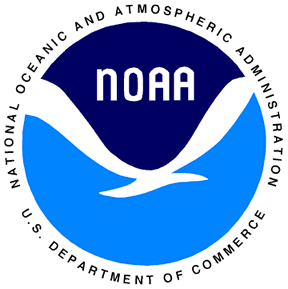 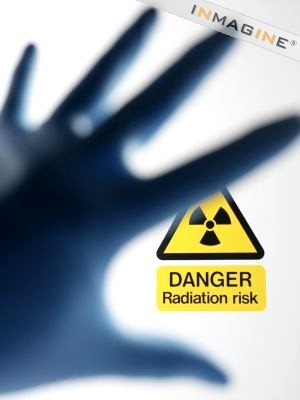 Cursillo de instrucciónde seguridad sobreradiación para elpersonal auxiliar (subalterno)
21 de Noviembre de 2008 auxiliares de seguridad radiológica de Formación
Objetivos del cursillo
Reconozca el símbolo de radiación y la señales y etiquetas de precaución
Comprender las reglas de seguridad para trabajar en laboratorios de material radiactivo (RAM).
Comprender los principios básicos de radiación por iones.
Puntos importantes de contacto
21 de Noviembre de 2008 auxiliares de seguridad radiológica de Formación
Señales y etiquetas advirtiendo del peligro de radiación
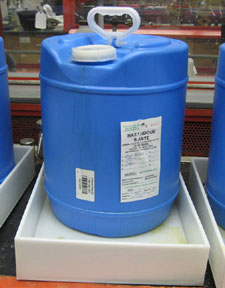 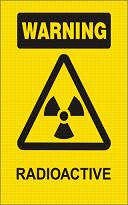 Señales y etiquetas para puertas, caperuzas de protección de gases, refrigeradores, congeladores, y demas equipo de gran tamaño utilizado para el manejo de materiales radioactivos.
contenedor de desperdicios radiactivos
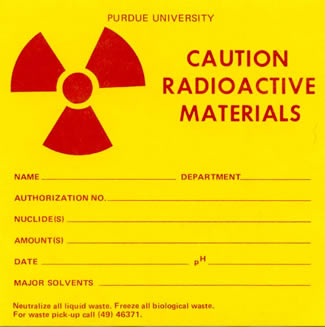 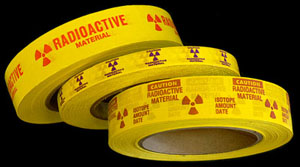 Etiquetas de los residuos radioactivos adosadas a cada contenedor de residuos  radiactivos.
Cinta para material radiactivo utilizada en equipo de pequeño tamaño que se usa en el laboratorio para trabajar con materiales radioactivos.
21 de Noviembre de 2008 auxiliares de seguridad radiológica de Formación
Regla principal mientras se trabaja en un laboratorio con materiales radioactivos
Evitar el contacto con cualquier objeto que lleve una señal o etiqueta con el signo de radiación
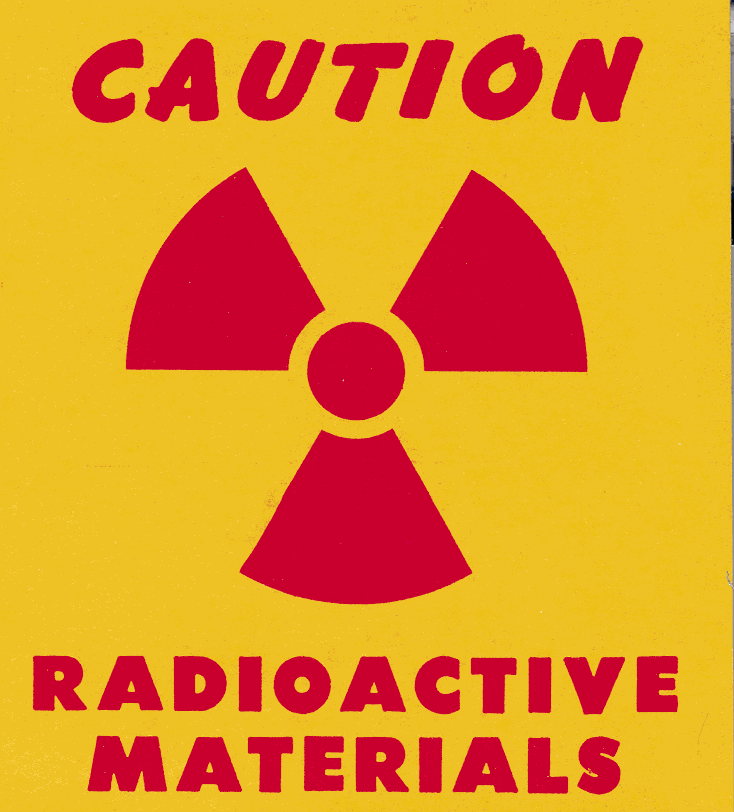 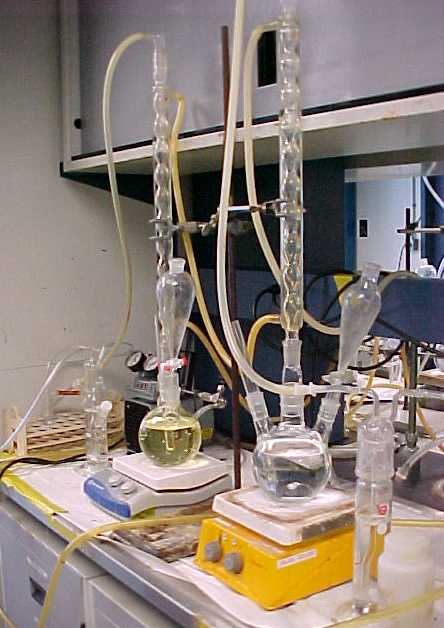 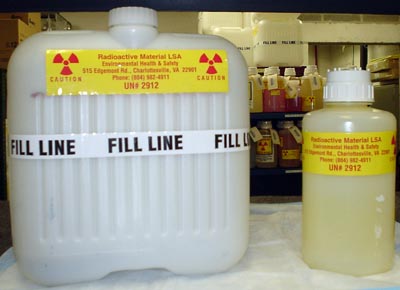 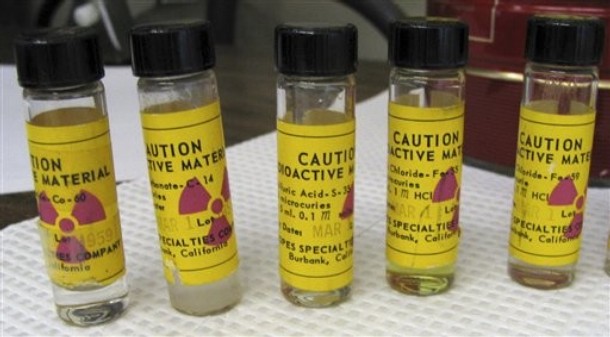 21 de Noviembre de 2008 auxiliares de seguridad radiológica de Formación
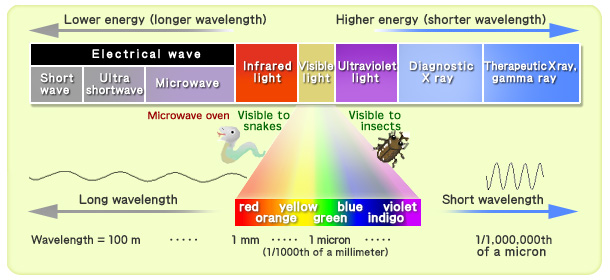 Menor energia (mayor longitud de onda)
Mayor energia (menor longitud de onda)
Longitud de onda larga
Longitud de onda corta
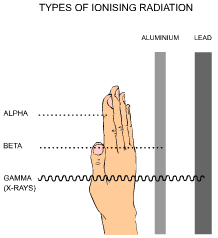 Aluminio
Plomo
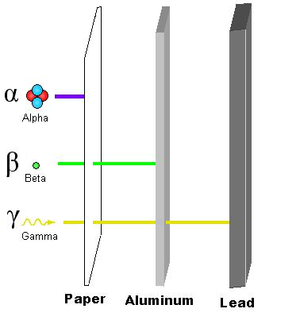 Tipos de radiación por iones
¿Qué es la radiación?  Radiación es la transferencia de energía
21 de Noviembre de 2008 auxiliares de seguridad radiológica de Formación
¿Dónde se encuentra radiación?
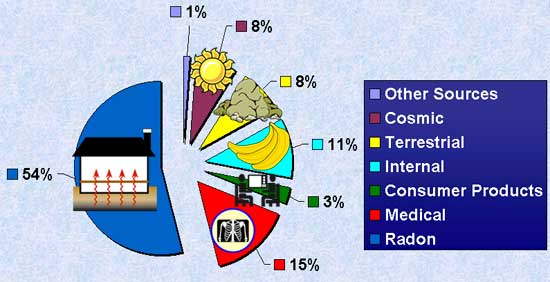 Estamos rodeados de radiación, incluso dentro de nuestro cuerpo.  Se encuentra en el aire, el agua, la tierra, los materiales de construcción e incluso en algunos alimentos.
Otros Origenes
Cosmicos
Terrestres
Internos (Alimentos)
Productos de Consumo
Medicina
Gas Radon
21 de Noviembre de 2008 auxiliares de seguridad radiológica de Formación
La radiación natural mas la producida en Estados Unidos se eleva a entre 250 y 400 mrems anualmente
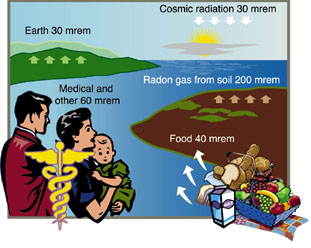 Radación cosmica 30 mrem
Planeta Tierra 30 mrem
Gas Radon de tierra de cultivo 200 mrem
Medicina y otros 60 mrem
Alimentos 40 mrem
El material radiactivo y natural en las instalaciónes de NOAA no presentan un problema de exposición peligrosa para el personal auxiliar (subalterno).
21 de Noviembre de 2008 auxiliares de seguridad radiológica de Formación
Reglas básicas para trabajar en laboratorios con materiales radiactivos
Antes de empezar el trabajo, contacte al oficial de seguridad radiológica.
Lea todos las señales y anuncios antes de realizar su trabajo.
Avise de su presencia y la razon por la que esta en el laboratorio.
Contacte al oficial de seguridad radioactiva si no hay nadie en el laboratorio.
Pregunte al personal de laboratorio sobre que areas deben ser evitadas.
No toque ningun objeto que lleve una etiqueta de radiactividad hasta que haya recibido autorización del oficial de seguridad radioactiva.
Para pedir ayuda contacte al oficial de seguridad radiactiva durante las  horas de trabajo.
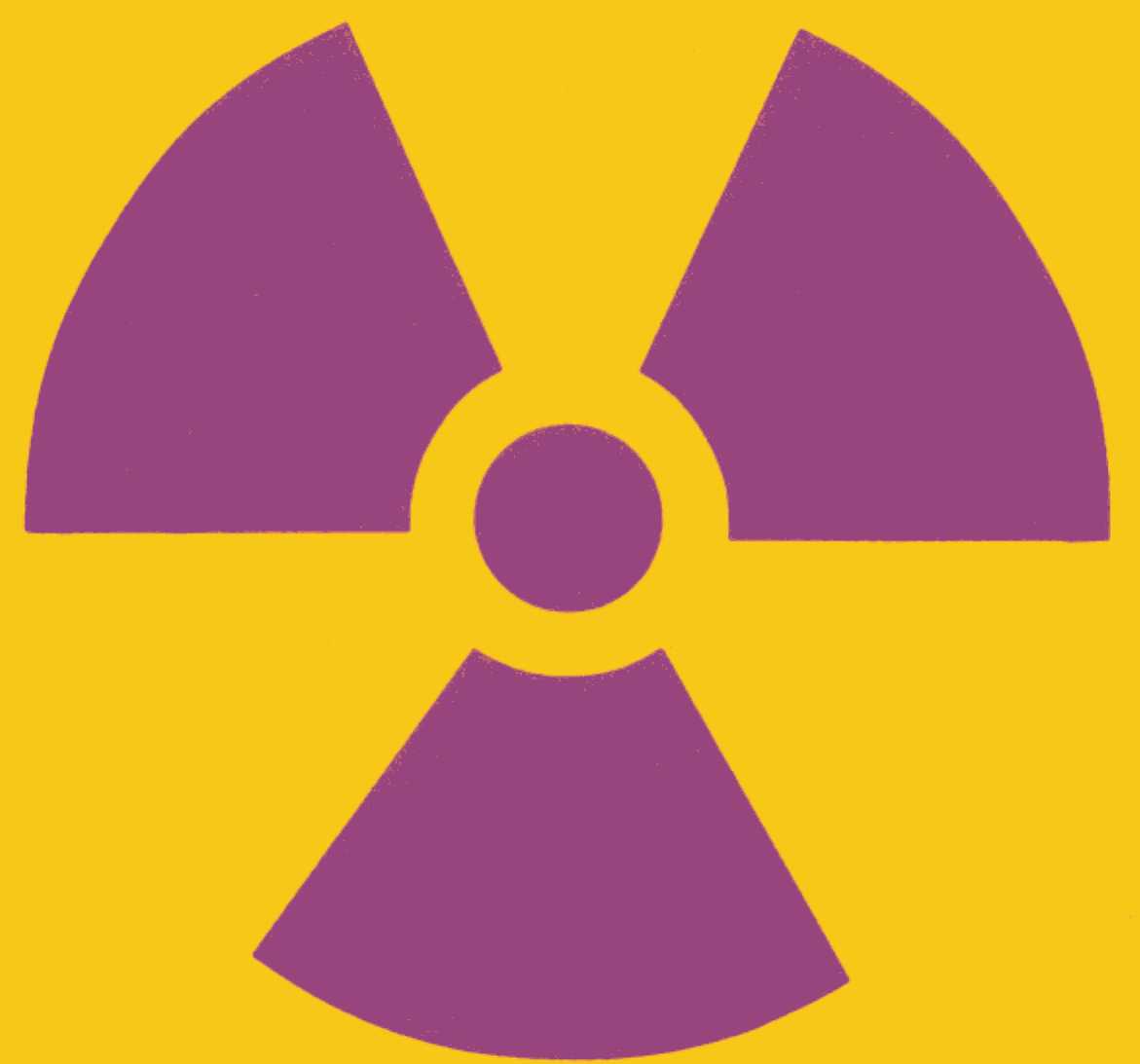 21 de Noviembre de 2008 auxiliares de seguridad radiológica de Formación
Procedimientos de emergencia para accidentes derrames ilo Derrames
Nota importante: Si el accidente ha producido contacto con material radioactivo, no abandone el lugar a menos que sea peligroso permanecer alli. Avise al Ofical de Seguridad Radioctiva y espere a que llegue el personal de ayuda (socorro). 
Esto evitara que la contaminación se extienda.
21 de Noviembre de 2008 auxiliares de seguridad radiológica de Formación
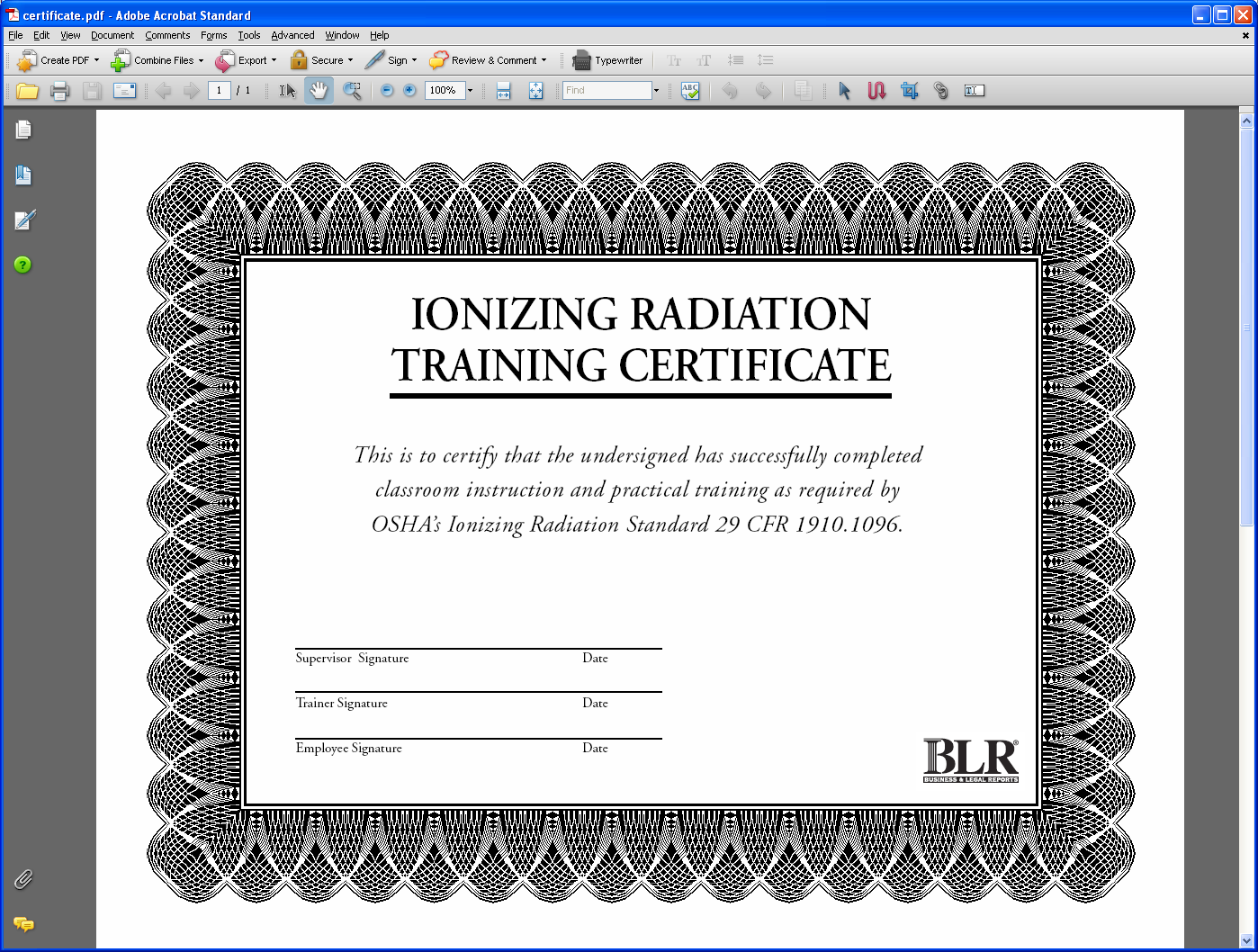 Auxiliares de seguridad radiológica certificado de formación
Puntos a recordar:
 No trabaje, desmonte o mueva ningun objeto que lleve una etiqueta de peligro de radiación hasta que haya recibido autorización del oficial de seguridad radioactiva (RSO) o del personal del laboratorio.
 Si no esta seguro de las precauciónes que debe tomar, pregunte al personal del laboratorio o al oficial (RSO) sobre el procedimiento adecuado.
November 21, 2008  Ancillary Radiation Safety Training